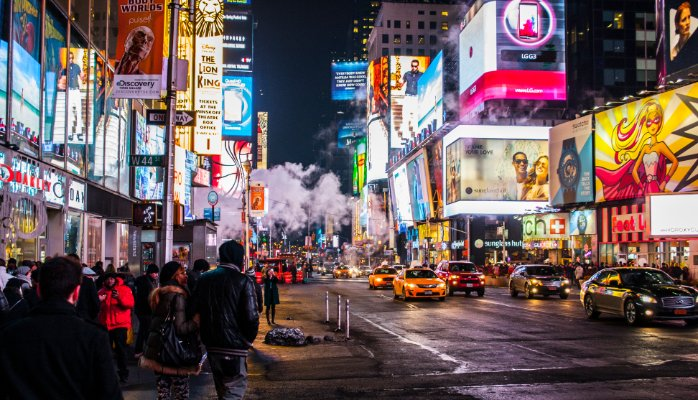 FICKLE
CROWDED
HOT
FLAT
CHANGING
CONNECTED
VOLATILE
AMBIGUOUS
INVESTORS
CUSTOMERS
HAVE MORE CHOICES 
THAN EVER
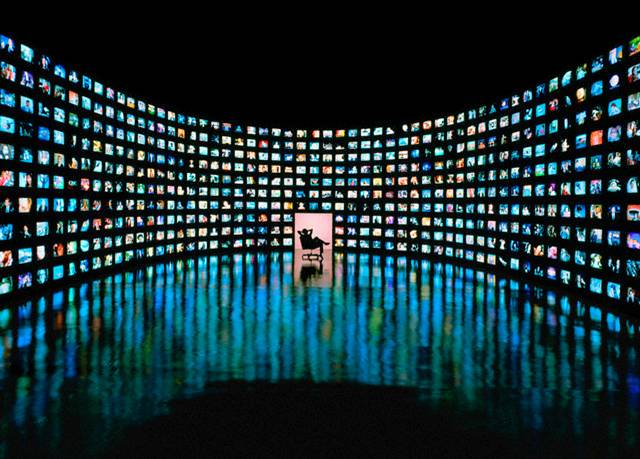 INFLUENCERS
EMPLOYEES
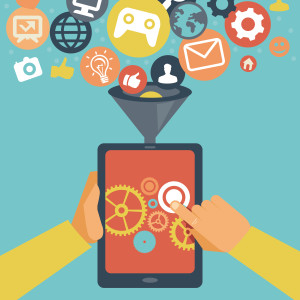 TECHNOLOGY 
HAS MADE IT 
A LEVEL 
PLAYING FIELD
FOR EVERYONE
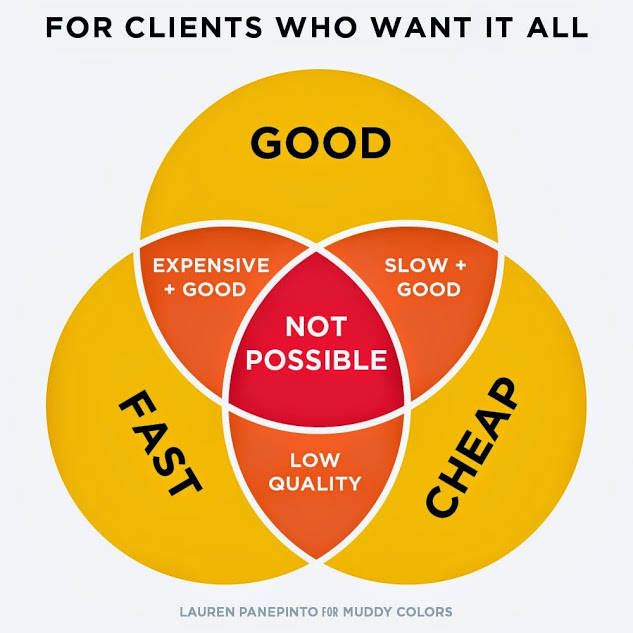 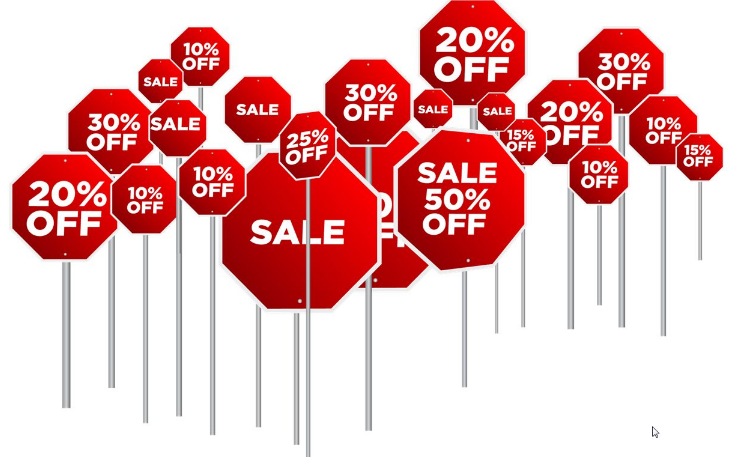 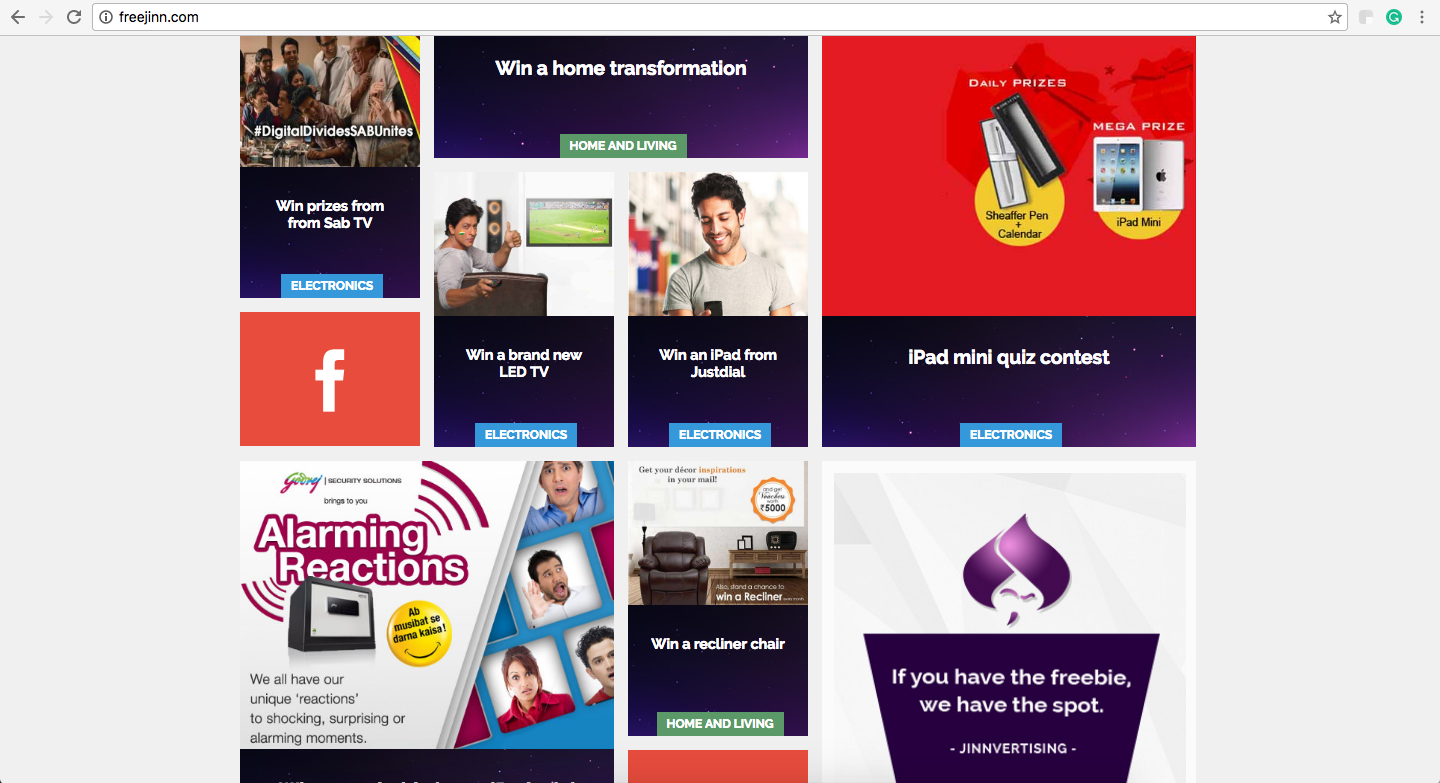 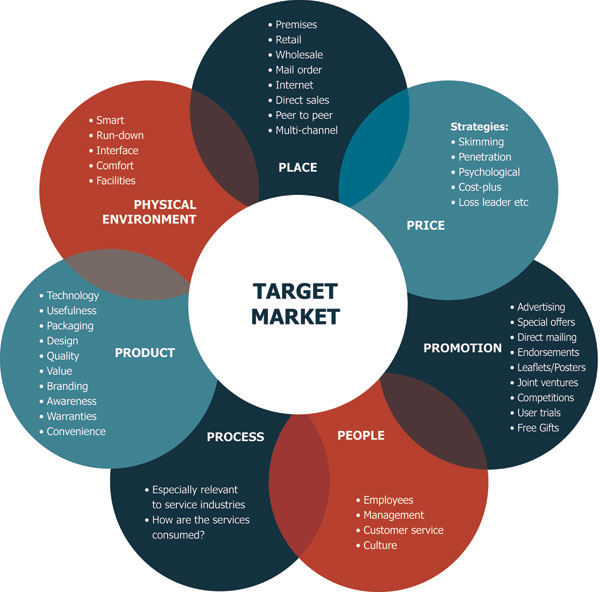 ?
360 / 365 / 24 / 7
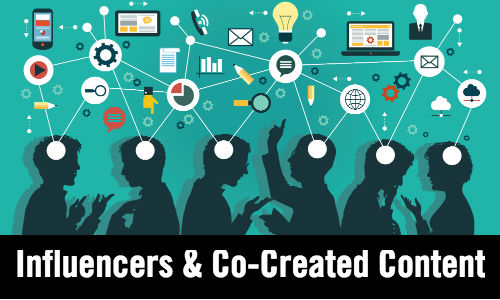 BRAND
ADVOCATES
INFLUENCERS
MISSIONARIES
LOYALISTS
EVANGELISTS
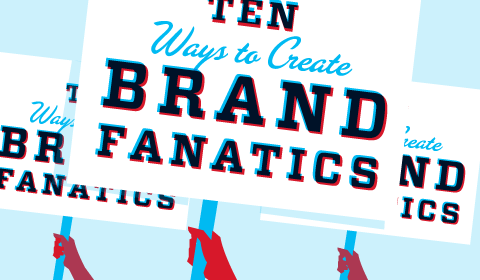 TOP DOWN / ONE TO MANY / SCALE
LINEAR
IMPRESSION
DRIVEN
COMPANY
CENTRIC
Traditional
Messaging about company and products
MESSAGING
ADS
To increase brand consideration
Little knowledge about consumer
FRAMEWORK
A FANATIC
BRAND
ACTS
NARRATIVE
Personalisation with customer
To build trust
USER
CENTRIC
DATA 
DRIVEN
ITERATIVE
Dialogue with customer
Contemporary
BOTTOM UP / ONE TO ONE / CONNECTED
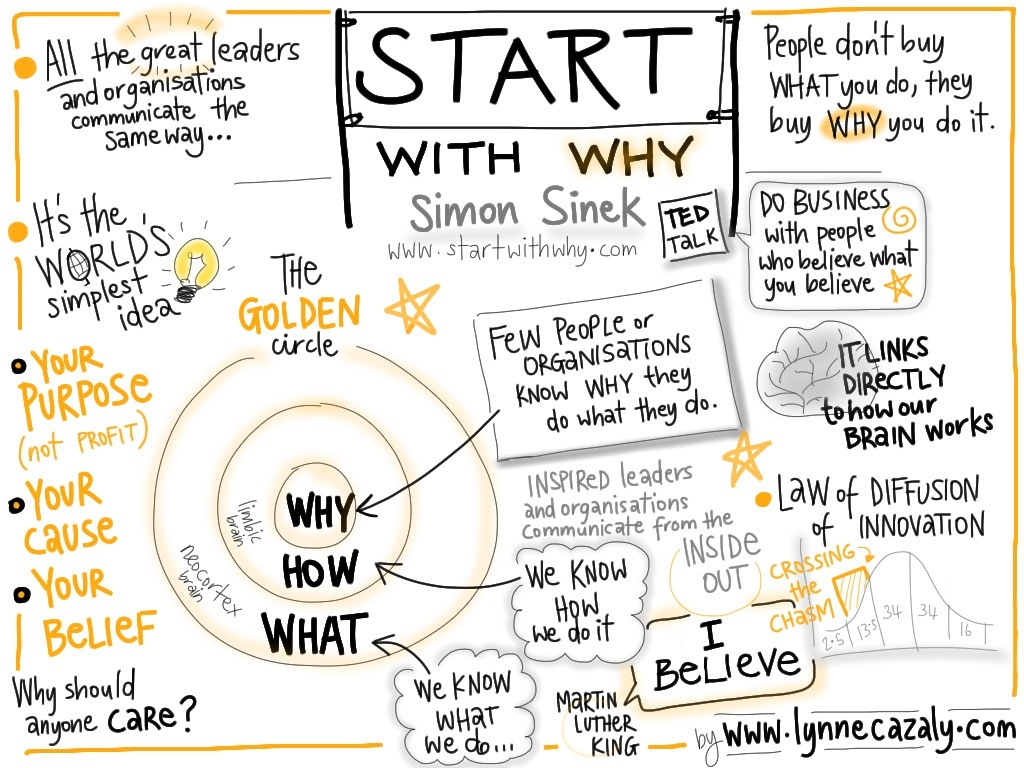 ORIGINAL
BRAND
PURPOSE
RELEVANT
BRAND
IDEAS
INFLUENTIAL
BRAND
EXPERIENCE
ROI
FANATIC
BRAND
Fanatic brands appeal 
to the heart and mind, creating an emotional 
as well as a functional relationship.

This goes beyond messaging.  

This creates a platform for meaningful conversations and  interactions. A place where business and customer beliefs meet.
Fanatic brands create value when the data and lessons learnt from the always on bottom-up ideas feed into the traditional top down ideas and vice versa. 

This goes beyond pushing a product. 

This builds trust and 
a meaningful relationship with existing and potential customers.
Fanatic brands are judged  by their acts and the experience they provide basis their brand purpose and not just their ads. 

This goes beyond the marketing function. 

This requires commitment to support the cultural shift across functions and departments creating loyalty and advocacy.
Hunt 
Unique visitors
Value per visit
Fans / followers
Farm 
Leads / conversion rate
Time on site
Shares / comments / likes
Sell
Sales (online / offline influence)
Revenue / profit
Average order value
Love
Repeat purchase (LVC)
Satisfaction & loyalty
Advocacy
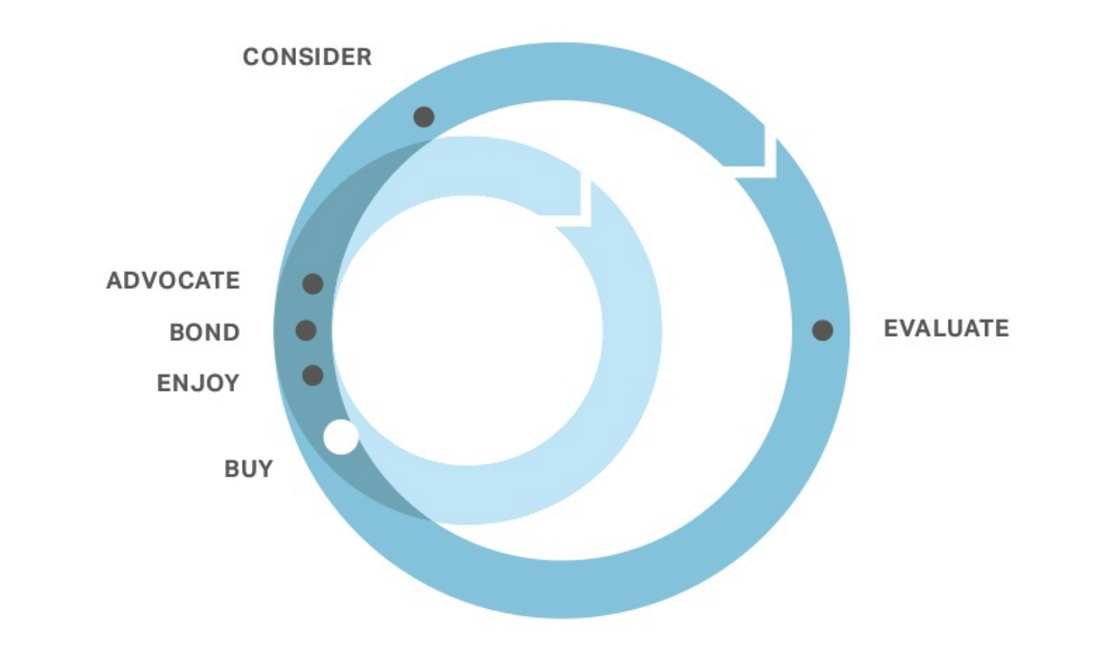 DROPOUTS
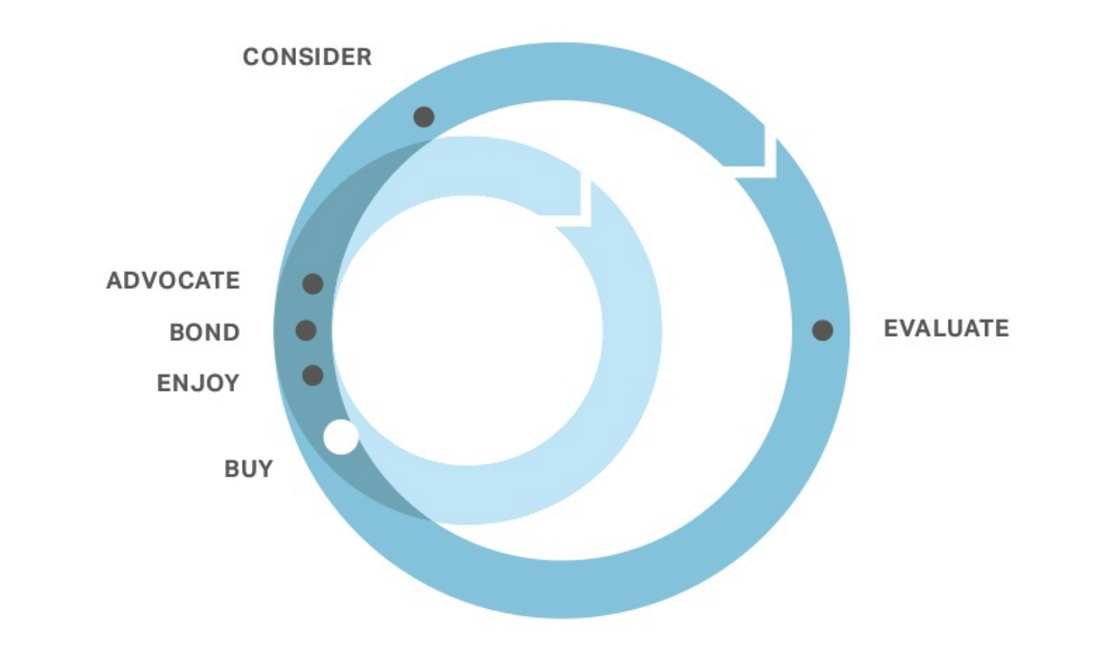 PEOPLE
PLANET
CONSIDER
ADVOCATE
FANATIC
LOOP OF 
LOVE
INFLUENTIAL
BRAND
EXPERIENCE
PAID
OWNED
BOND
ENJOY
RELEVANT
BRAND
IDEAS
BUY
PRODUCTS
PROCESSES
EARNED
SOCIAL
SAMPLE
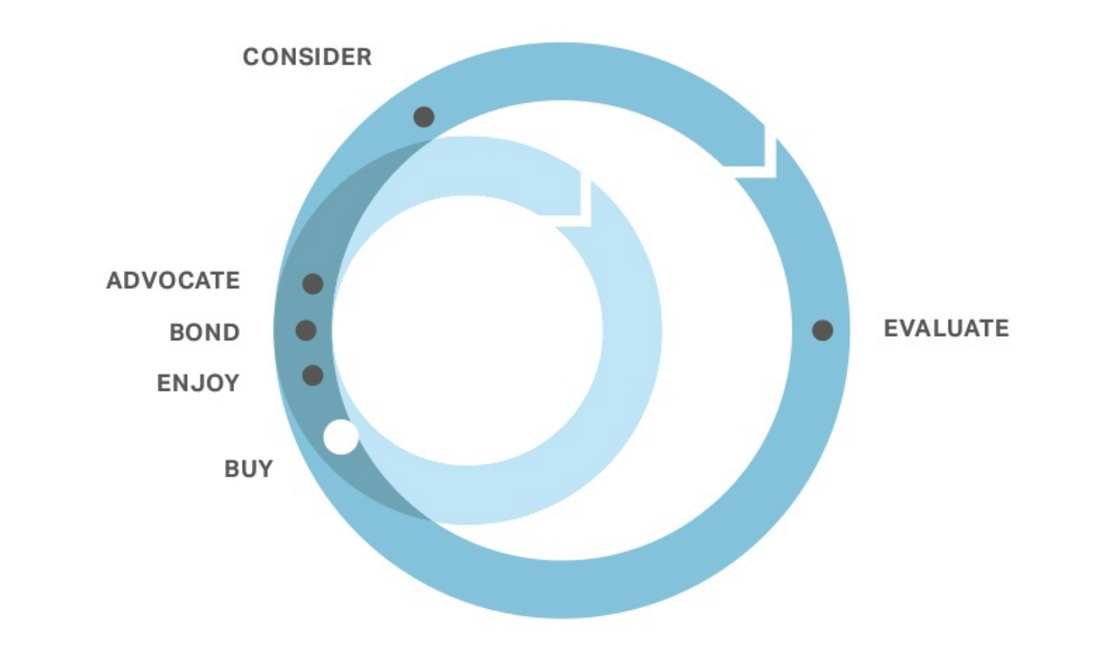 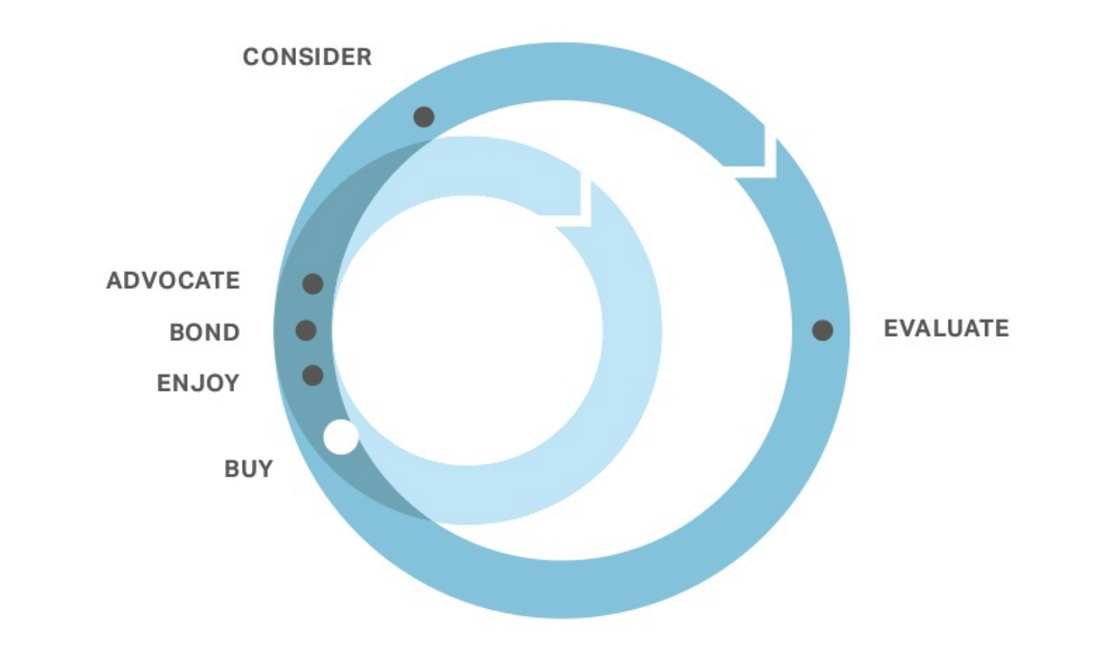 EVALUATE
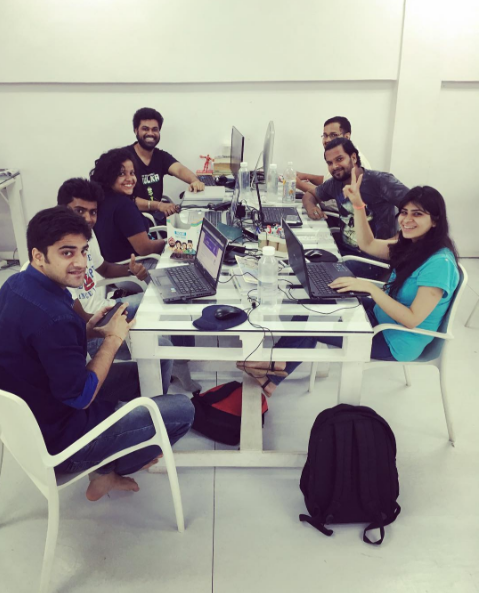 STORYTELLERS
DESIGNERS
INFLUENCERS
STRATEGISTS
CURATORS
A RETAINER TABLE FOR YOUR BRAND 
WITH THE RIGHT MIX OF FANATICS
TO MANAGE, PLAN, DESIGN, WRITE, 
CODE AND OPTIMIZE BRAND LOVE.
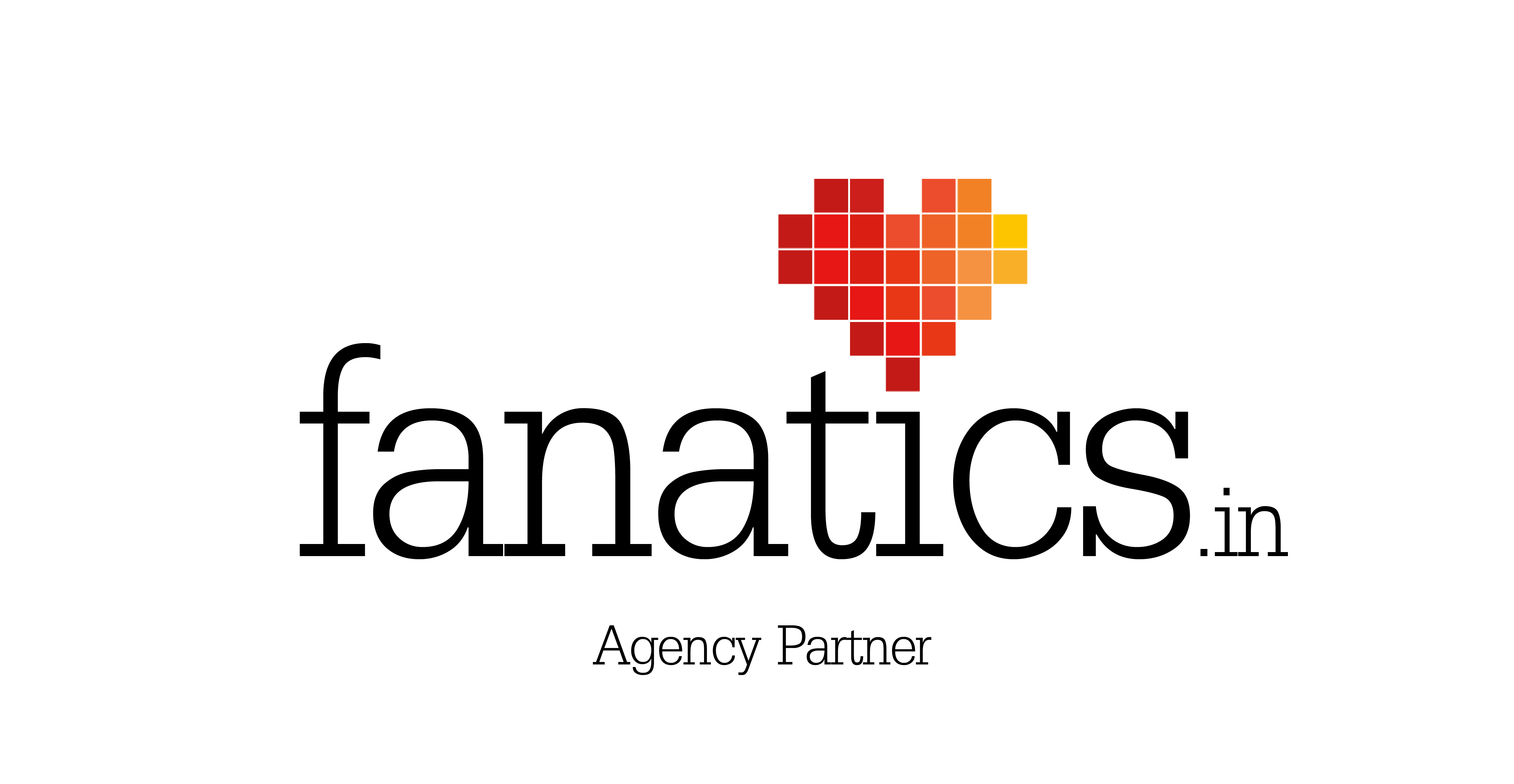 TECHIES
DATA SCIENTISTS
LAWYERS
PRODUCERS
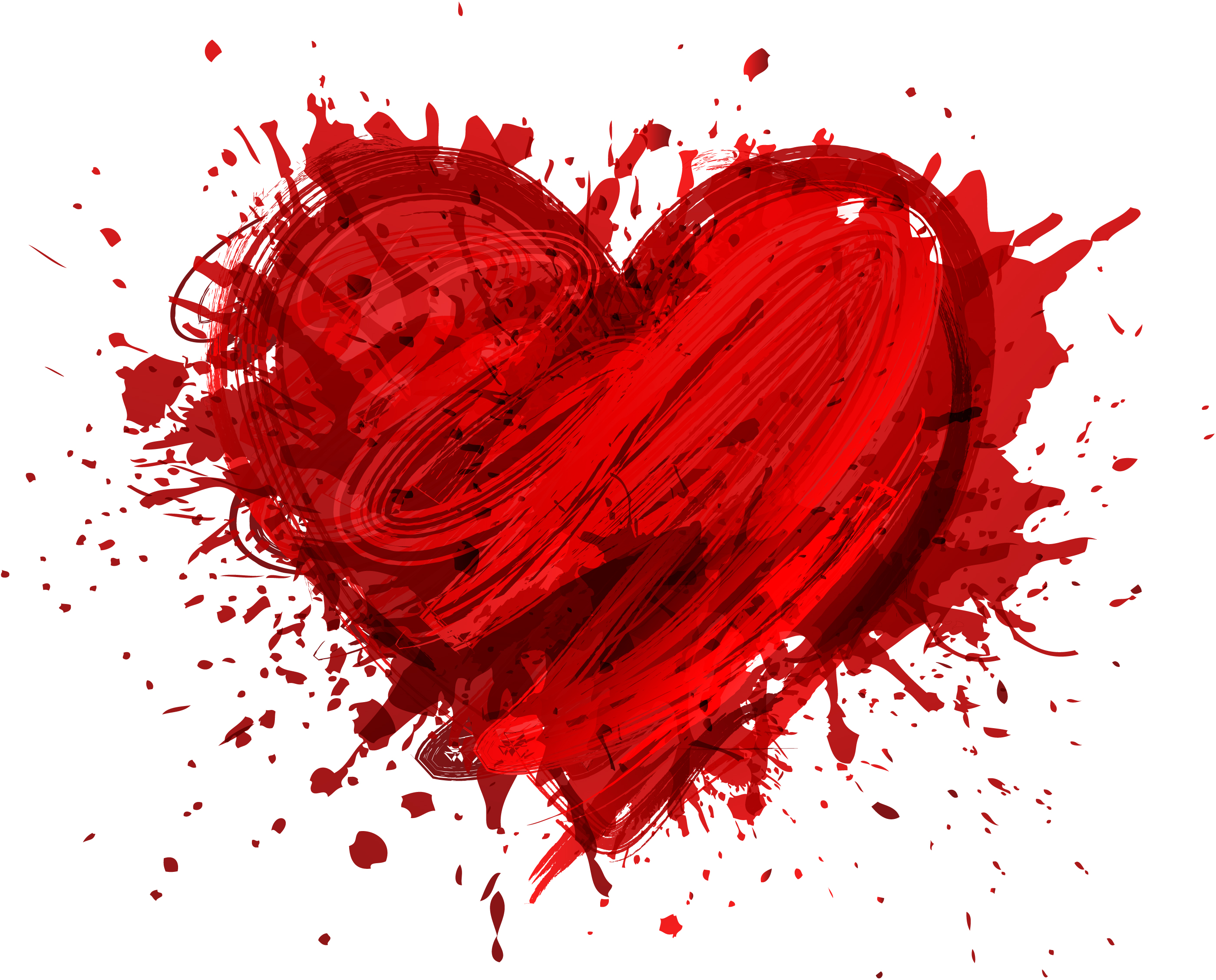 We are Fanatics with a cause
For brands with a purpose

/ KarlGomes
+91-9004049531
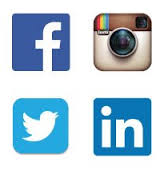 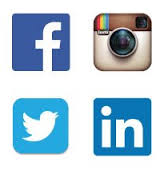